Space
By teejay and lucas
sun
the sun is a ball of gas
The sun is a big star
The sun looks like a banana shape sometimes.
Moon
The moon is big and shines brightly.
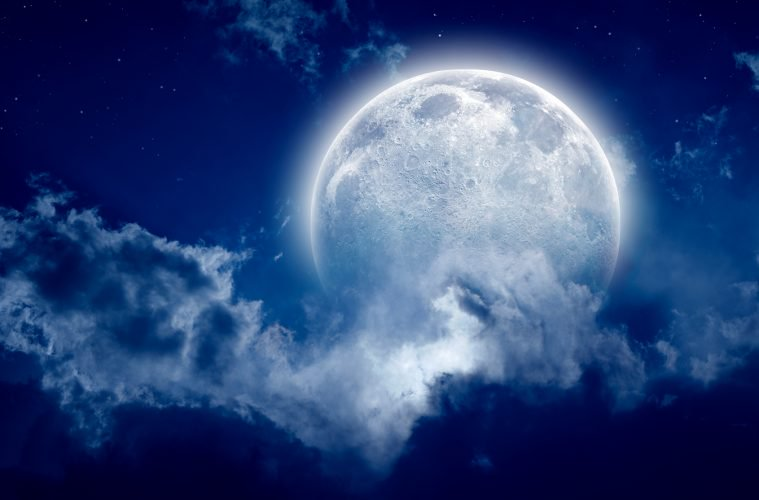